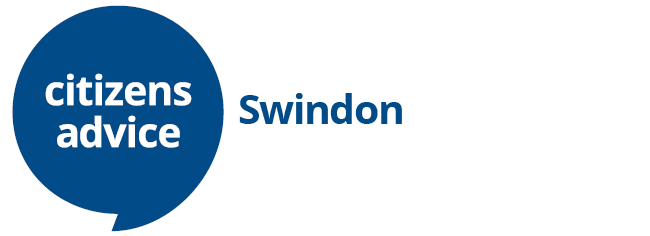 To claim or not to claim 22/9/21
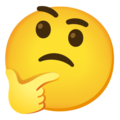 1
To claim or not to claim
Objectives for today:
What benefits can young people can claim, particularly 
where they have a disability
What benefits parents can claim
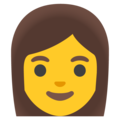 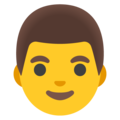 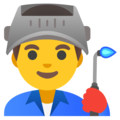 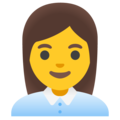 2
To claim or not to claim
What benefits can young people claim?
Universal Credit and Personal Independence Payment
What is Universal Credit?
Universal Credit is a means tested benefit - depends on income and/or savings.  Savings over £16000 means no entitlement to Universal Credit.
3
To claim or not to claim
Universal Credit replaced 6 other means tested benefits
Income Support
Income based Jobseeker’s Allowance
Income Based Employment and Support Allowance
Housing Benefit 
Working Tax Credit 
Child Tax Credit
4
To claim or not to claim
Prior to 5 August 2020, young disabled students were able to claim Universal Credit on a sickness basis, if they were living with their parents.  This is no longer possible.  Disabled young people not in education and over 18 years of age can make a claim the same as any other person.

Since 5 August 2020 disabled young students have not been able to claim unless they have Limited Capability for Work (LCW).
5
To claim or not to claim
It is a chicken and egg situation - unable to apply without LCW, but you have to apply for Universal Credit to receive LCW.  
How do you get around this?
You have to apply for New Style ESA for national insurance credits only i.e receive no money.  Claimant conditions are as follows:
Supply a fit note (medical certificate)
Subject to a Work Capability Assessment
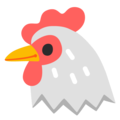 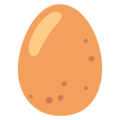 6
To claim or not to claim
Following the Work Capability Assessment, the young disabled student hopefully should receive the LCW and then is able to claim Universal Credit.  This process will take many months and a backdate should be requested.
Universal Credit can be applied for online at www.gov.uk or a telephone claim can be made through Citizens Advice Help to Claim Service 0800 144 8 444
Takes 5 weeks to receive the first payment and the young disabled student should receive the standard element of £257.33 per month (if £20 per week uplift is removed) if under 25 and additional £343.63 per month for LCWRA.
7
To claim or not to claim
PERSONAL INDEPENDENCE PAYMENT (PIP)
PIP is a disability benefit and has the following criteria:
Not means tested
Must be over 16 to apply
Find it hard to do everyday tasks or get around because of a physical or mental condition - you can make a claim whether you get help from another person or not
Have found these things hard for 3 months and expect it to continue for another 9 months
Usually be living in England, Scotland or Wales when you apply
Have lived in England, Scotland or Wales for at least 2 years - unless you're a refugee or an immediate family member of a refugee
Different rules apply for terminal illness
8
To claim or not to claim
Two components  -  daily living and mobility
Two rates for each component which are called standard rate and enhanced rate.
Standard rate daily living £60.00 per week and enhanced rate daily living £89.60 per week.
Standard rate mobility £23.70 per week and enhanced rate mobility is £62.55 per week.
Telephone number in which to make a claim is 0800 917 2222.
DWP will then send a form, once received, an assessment will be arranged.
9
To claim or not to claim
The whole PIP process usually takes 14 -18 weeks
10
To claim or not to claim
What can parents claim?
If child is receiving the daily living component of PIP, a parent could claim Carer’s Allowance as long as they care for the young person for 35 hours or more per week.  A claimant can work, but earn no more than £128.00 per week net.  Carer’s Allowance is £67.60 per week and can applied for online at www.gov.uk or the Carer’s Allowance Unit can be contacted for a form on 0800 731 0297.
11
To claim or not to claim
Universal Credit 
Much of the ground has already been covered.
You can work and claim Universal Credit depending on your income/savings and other circumstances.
We discussed disabled young people applying for Universal Credit on a sickness basis, but most Universal Credit claims are for people working or looking for work where claimant commitments are much harder.
12
To claim or not to claim
For a single claimant the minimum commitment of what is expected for Universal Credit purposes is a person must be working 35 hours x the national living wage.  If a claimant is earning less than this, they should look to increase their hours to get to this level.  Unless there is a good reason not to increase hours for example carer or ill health, the Jobcentre will put pressure on a claimant to increase their hours.
You would be expected to work within 90 minutes of where you live.
13
To claim or not to claim
You will be eligible for a work allowance if you (and/or your partner) either have:
responsibility for a child
limited capability for work
The work allowance before Universal Credit is as follows:
If your Universal Credit includes housing support 	£293 per month
       Without housing support 						£515 per month
14
To claim or not to claim
Once the work allowance has been taken into account, Universal Credit will take 63p for every pound that you earn off any Universal Credit award.
There are various elements that make up an Universal Credit award and from 6 October the following rates apply monthly and assume the claimant is over 25:
Standard Element for single person			£324.84 *
Adult Couple								£509.91 	*
First Child 							        £282.50 (born before 6 April 2017)
        		£237.08 (born after 6 April 2017)

			Continued on next page
15
To claim or not to claim
For your second child and any other eligible children 			£237.08 per child**
If you have a disabled or severely disabled child				£128.89 or £402.41
limited capability for work and work-related activity			£343.63
If you have limited capability for work and you started your health-related Universal Credit or Employment and Support Allowance (ESA) claim before 3 April 2017 	£128.29
Carer’s Element 									£163.73
Housing element 

* Figures based on £20.00 per uplift being removed	
** Universal Credit only pays for 2 children except
16
To claim or not to claim
your children were born before 6 April 2017
you were already claiming for 3 or more children before 6 April 2017
There are further exceptions - see https://www.gov.uk/guidance/universal-credit-and-families-with-more-than-2-children-information-for-claimants
17
To claim or not to claim
It is important to notify Universal Credit of a change of circumstances as and when they happen, as it may lead to overpayments and a possible civil penalty.
18
To claim or not to claim
You can read for more information:
www.citizensadvice.org.uk
https://www.gov.uk/universal-credit
https://www.gov.uk/how-to-claim-universal-credit
19